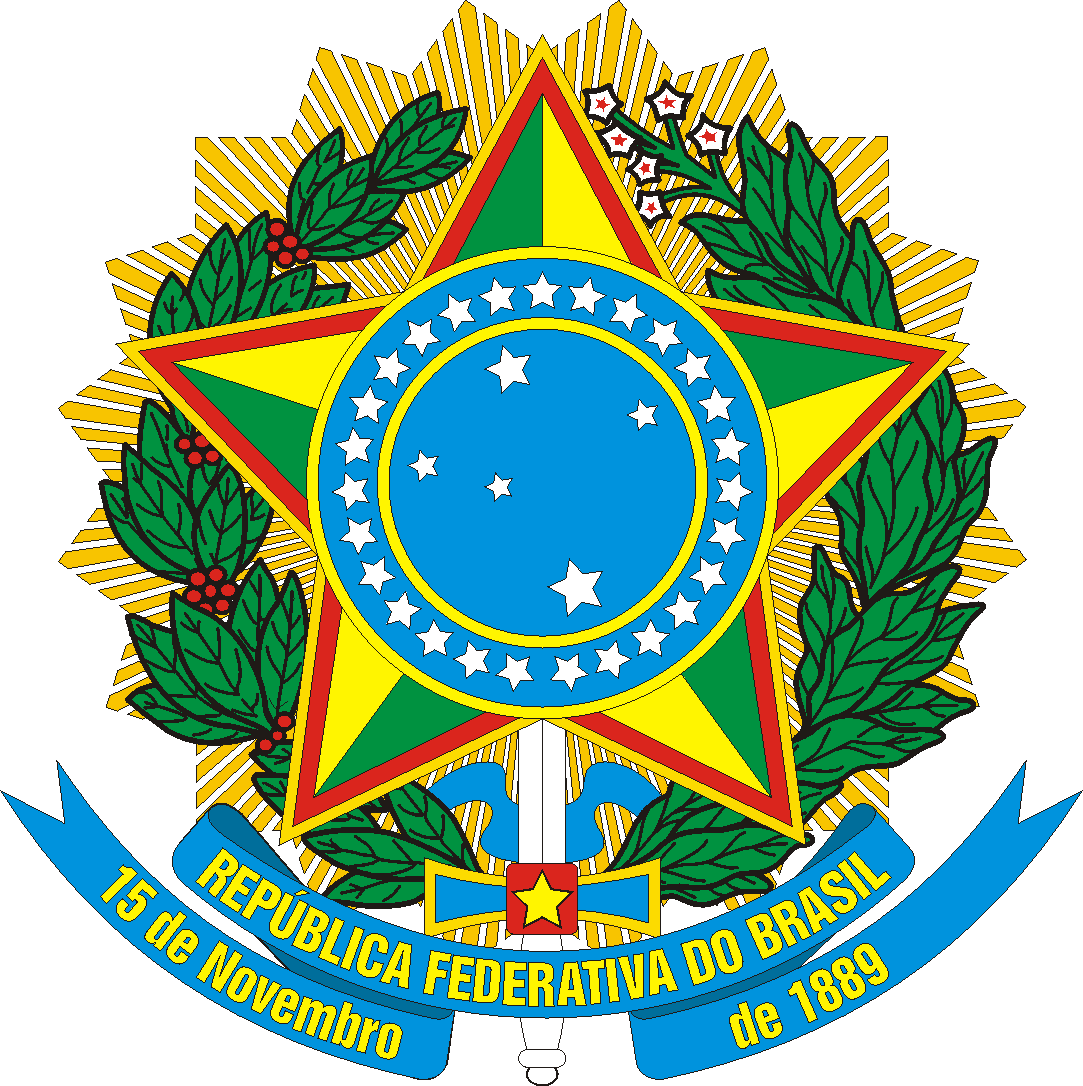 SEMINÁRIO GÁS NATURALComissão de Desenvolvimento Econômico, Indústria e Comércio – CDEIC Comissão de Ciência e Tecnologia, Comunicação e Informática - CCTCICÂMARA DOS DEPUTADOS
VISÃO GERAL DA INDÚSTRIA DE GÁS NATURAL NO BRASIL: PERSPECTIVAS E DESAFIOS
Symone Christine de Santana Araújo
Diretora do Departamento de Gás Natural
Ministério de Minas e Energia
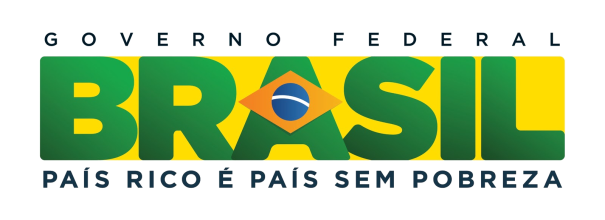 Brasília (DF), 24 de setembro de 2013
SUMÁRIO
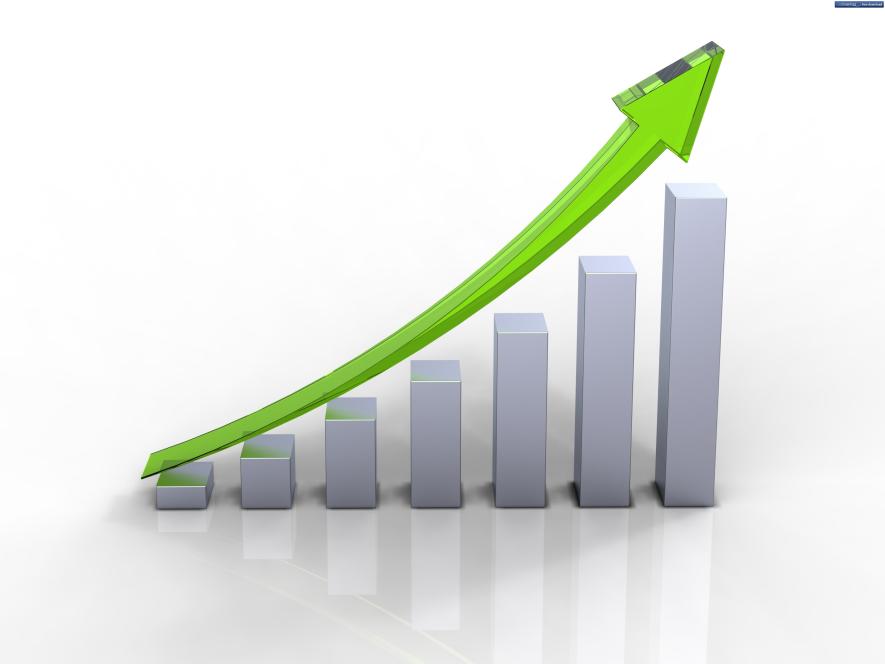 MERCADO DE GÁS NATURAL: VISÃO GERAL
OS PILARES DO MERCADO DE GÁS NATURAL
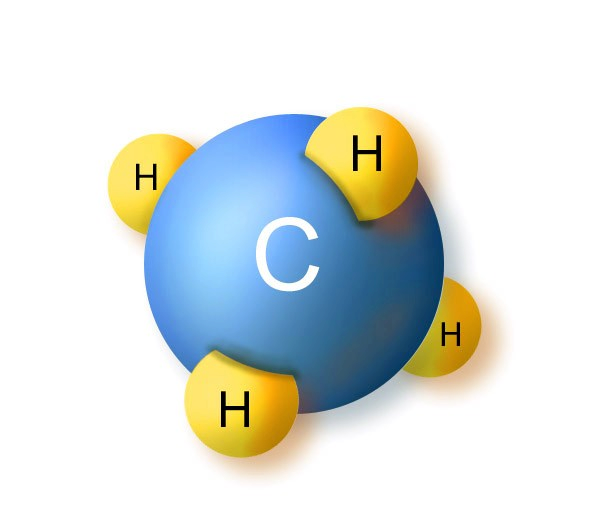 Oferta
Estabilidade 
Regulatória
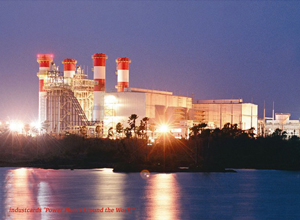 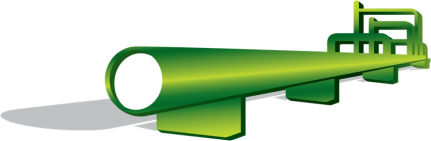 Demanda
Infraestrutura
CONDIÇÕES DE CONTORNO
União
Estados
Exportação
Importação
Transporte
Distribuição
citygate
Lei do Gás
Produção
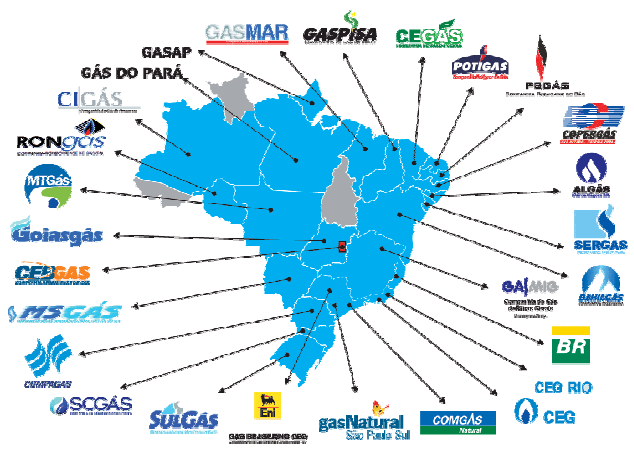 Lei do Petróleo
Exploração
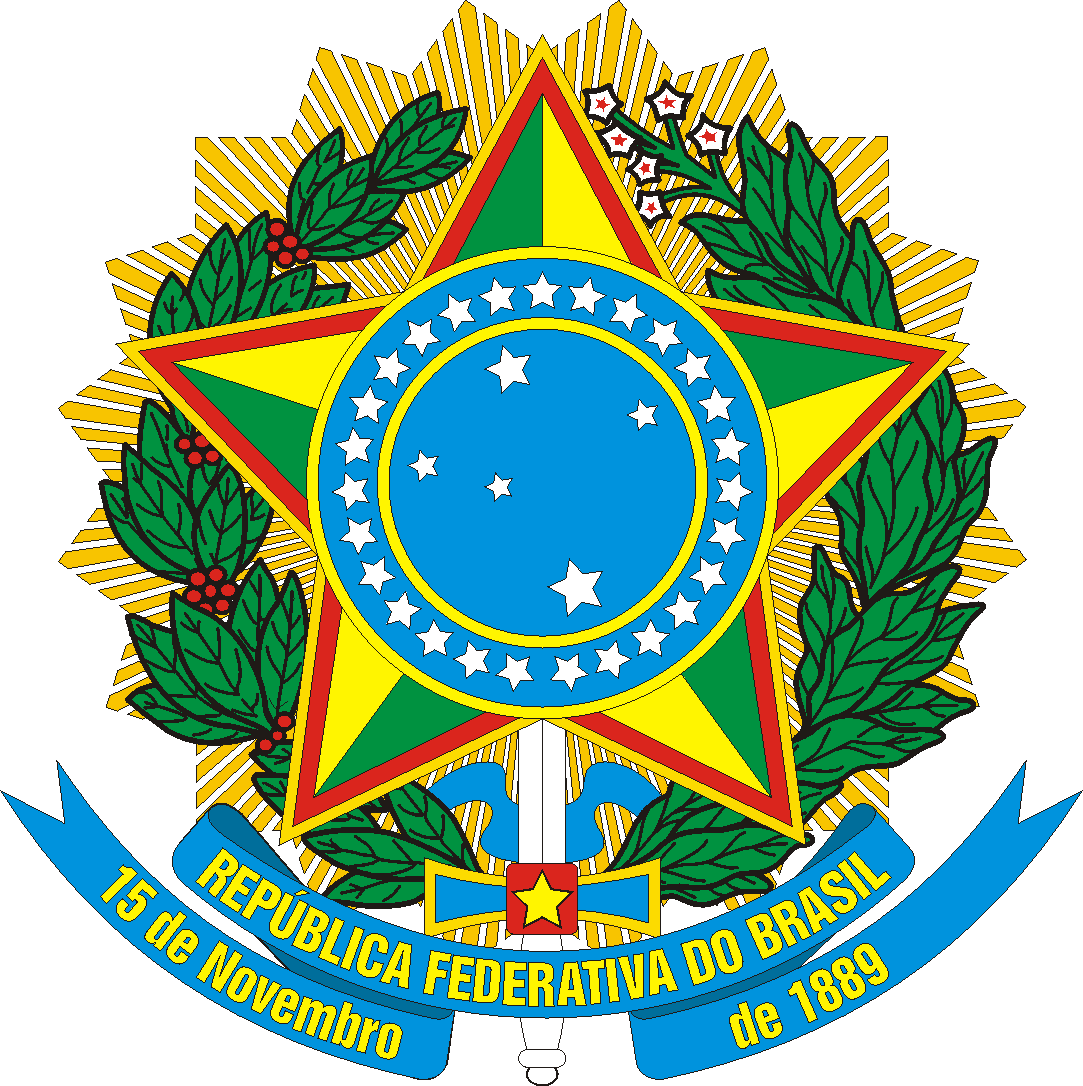 Fonte da imagem: ABEGAS
ATIVIDADE ECONÔMICA
SERVIÇO PÚBLICO
MERCADO DE GÁS NO BRASIL
BALANÇO E MERCADO DE GÁS NATURAL
CONSUMO DE GÁS NATURAL POR SETOR
* Inclui consumo direto do produtor
** Média de jan-jul/2013
* Jan/Jul de 2013
No período de 2000 a 2011 participação do gás natural passou de 5,4 para 10,2%
No PNE 2030, a evolução da oferta interna de energia considera uma participação do gás natural da ordem de  15,5%
Fonte: 
Boletim  Mensal de Acompanhamento da Indústria de Gás Natural , MME / SPG / DGN, 2013
PRODUÇÃO NACIONAL
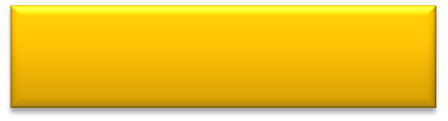 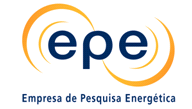 PREVISÃO DA OFERTA DE GÁS NATURAL
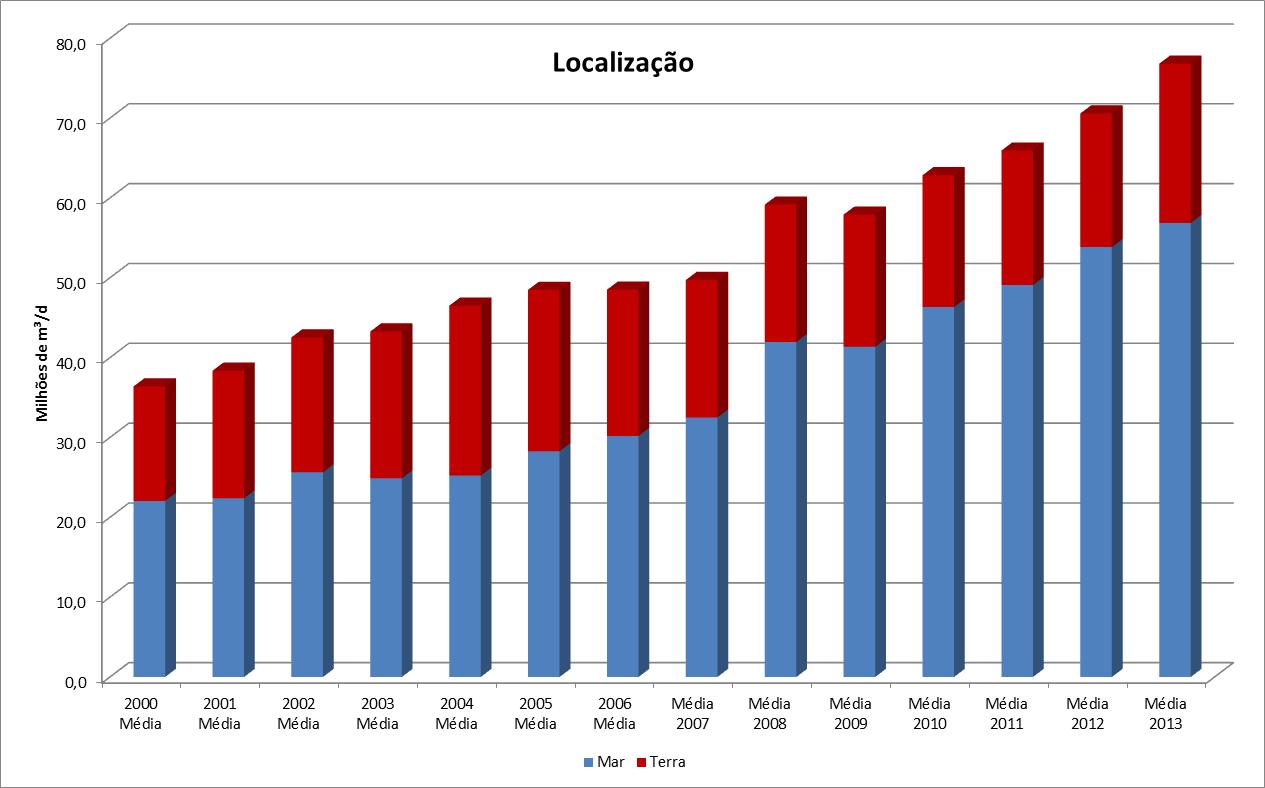 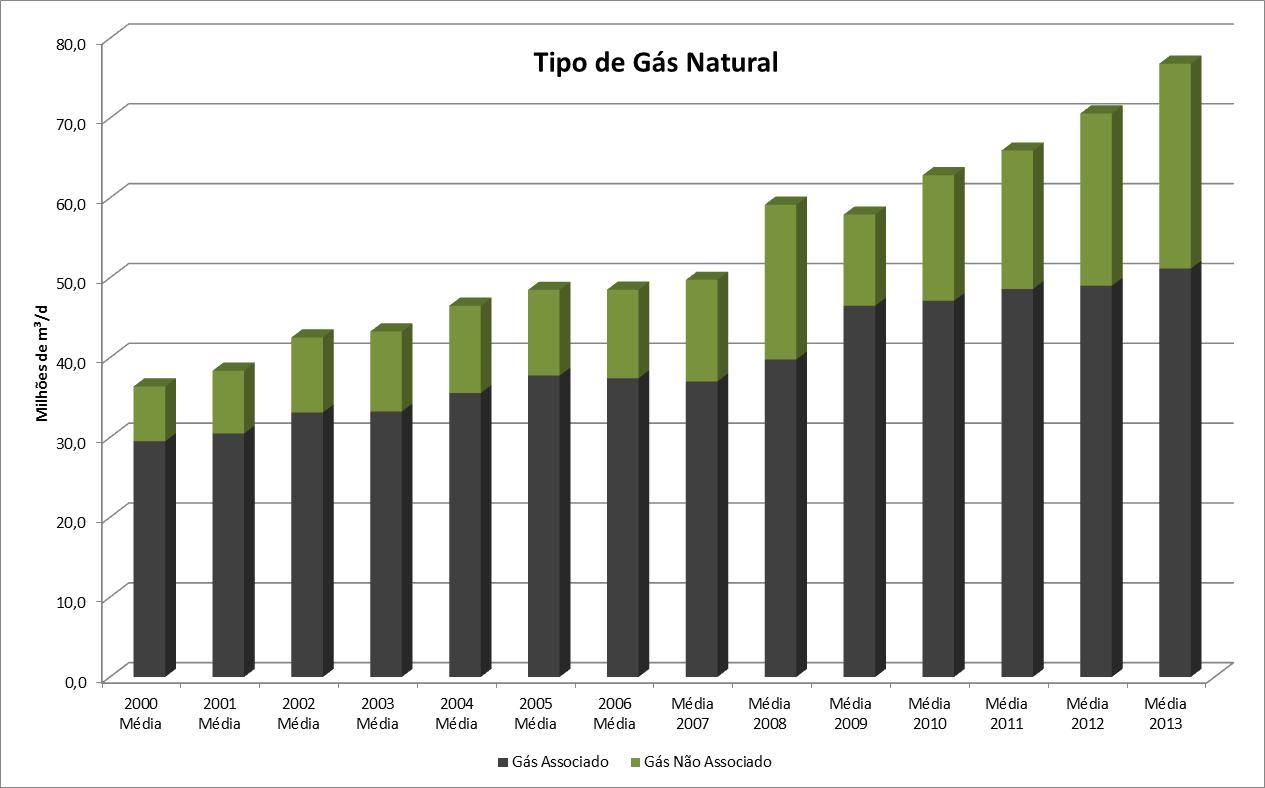 2013  média de jan-jul
OFERTA DE GÁS NATURAL
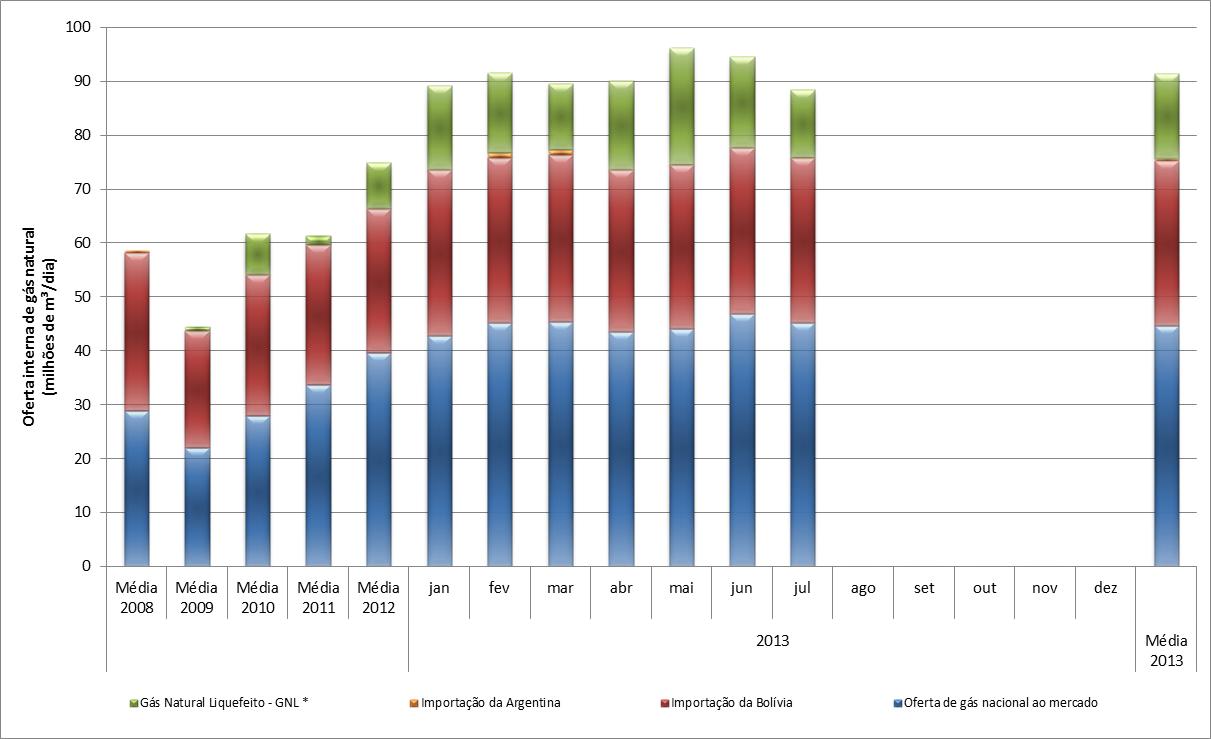 * Os valores de importação de GNL correspondem aos volumes regaseificados.
Fonte: Boletim Mensal da Indústria do Gás Natural
DEMANDA DE GÁS NATURAL
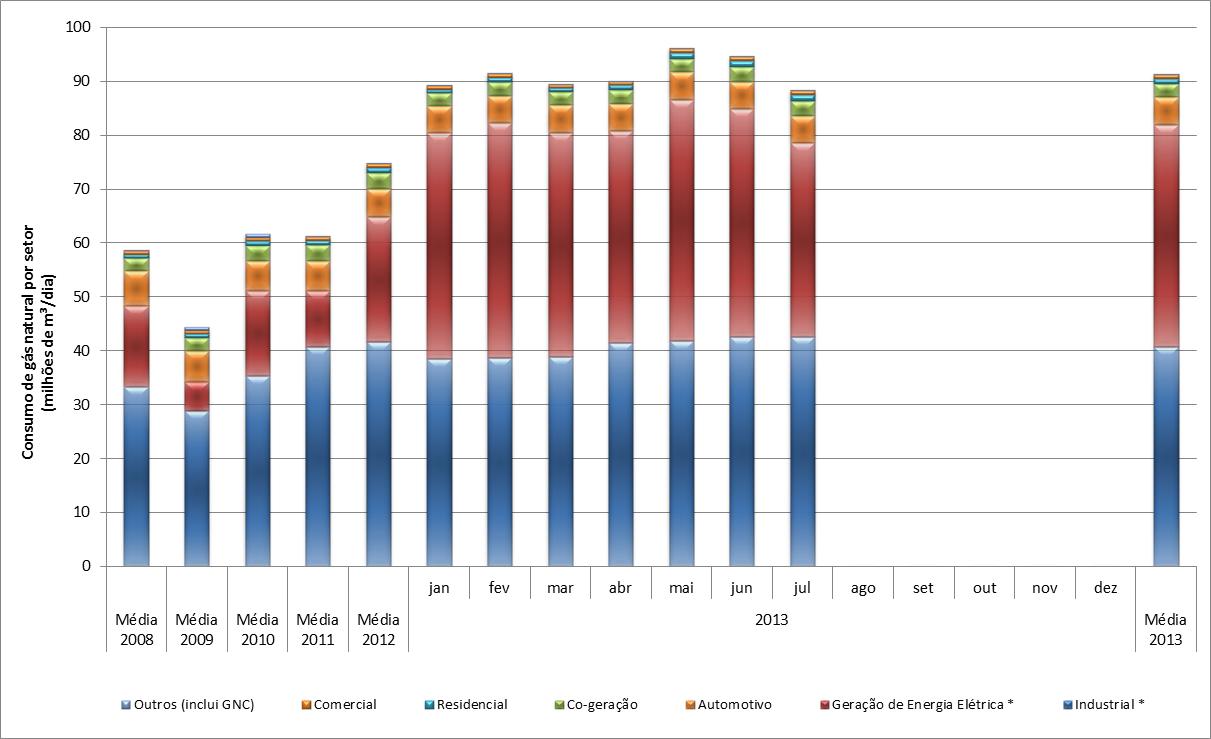 Fonte: Boletim Mensal da Indústria do Gás Natural
OFERTA DE GÁS
PDE 2022 (PRELIMINAR)
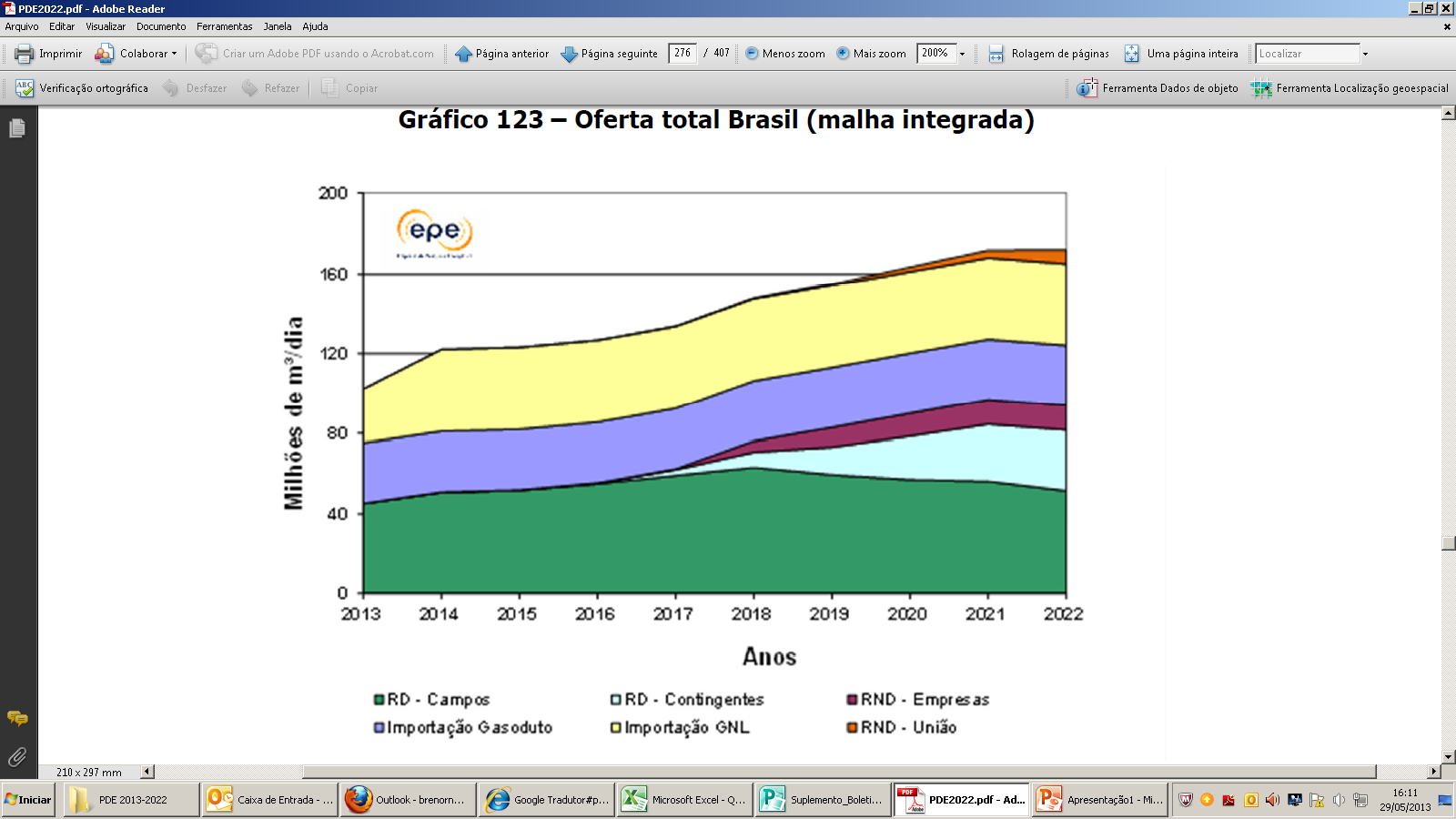 BALANÇO DE GÁS NA MALHA INTEGRADA
PDE 2022 (PRELIMINAR)
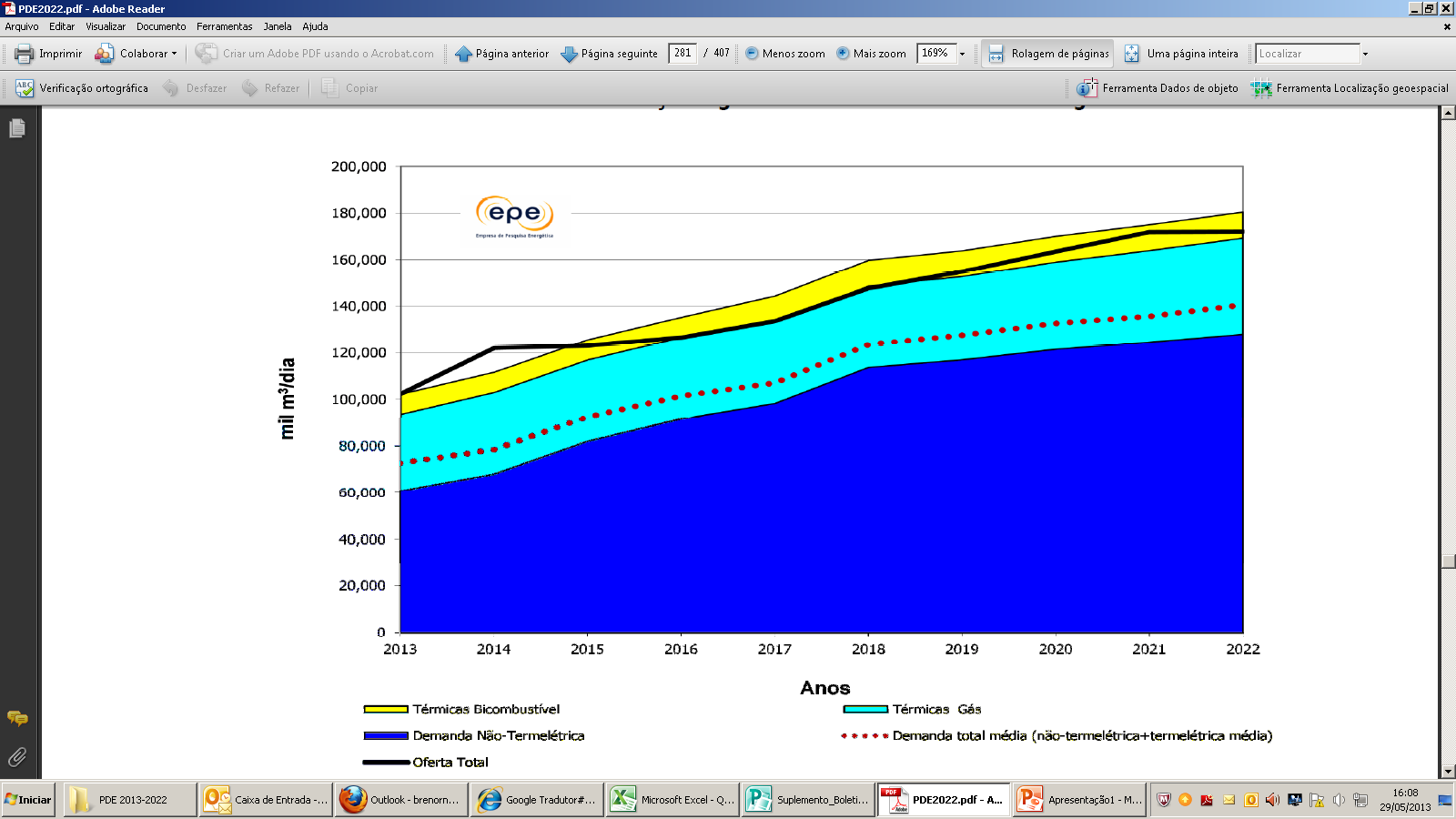 No Balanço de Gás Natural do PDE 2022 não há excedentes estruturais disponíveis
MALHA DE TRANSPORTE EXISTENTE
(INFRAESTRUTURA E EXCLUSIVIDADE)
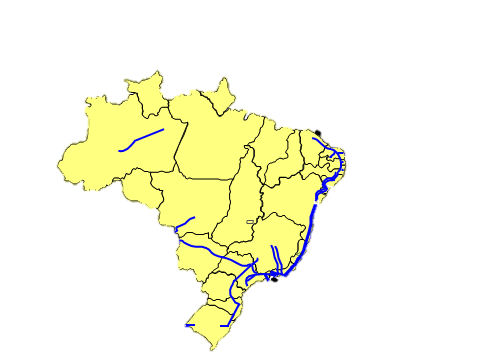 9.244 km de gasodutos
Publicação da Lei do Gás
AÇÕES ESTRUTURANTES
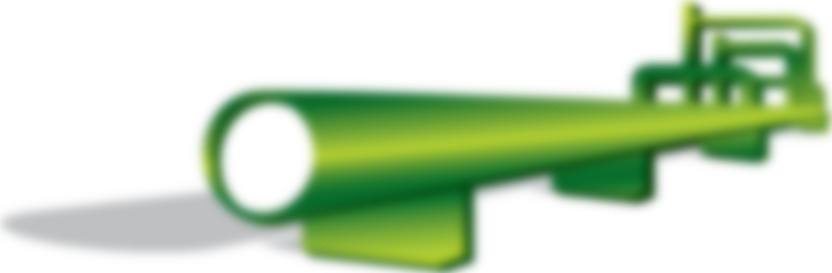 OS ESTUDOS DE EXPANSÃO DA MALHA E O PEMAT
Decreto 7.382/2010 - Art. 6º § 1o  
Para proposição dos gasodutos a serem construídos ou ampliados , o Ministério de Minas e Energia deverá elaborar o Plano Decenal de Expansão da Malha de Transporte Dutoviário do País, preferencialmente revisto anualmente, com base em estudos desenvolvidos pela Empresa de Pesquisa Energética - EPE
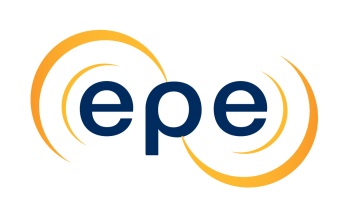 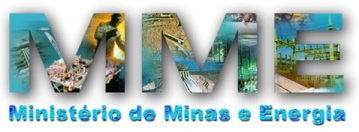 Os estudos de expansão da malha de transporte dutoviário de gás natural serão realizados a partir de informação fornecidas por agentes da indústria de gás natural
Publicada a Portaria nº 130, de 24 de abril de 2013, que estabelece as regras e os procedimentos para a solicitação e o recebimento, pela EPE, de dados dos agentes da indústria do gás natural e demais interessados para fins de elaboração dos Estudos de Expansão da Malha de Transporte Dutoviário
AVALIAÇÃO DAS OPORTUNIDADES DE EXPANSÃO
DIAGRAMA SÍNTESE
DESAFIOS PARA O PEMAT
DEMANDA
OFERTA
INFRAESTRTUTURA
FALTA DE OFERTA ESTRUTURANTE CAPAZ DE
 SUSTENTAR A EXPANSÃO DA MALHA
ATIVIDADES DE E&P NO BRASIL - 2013
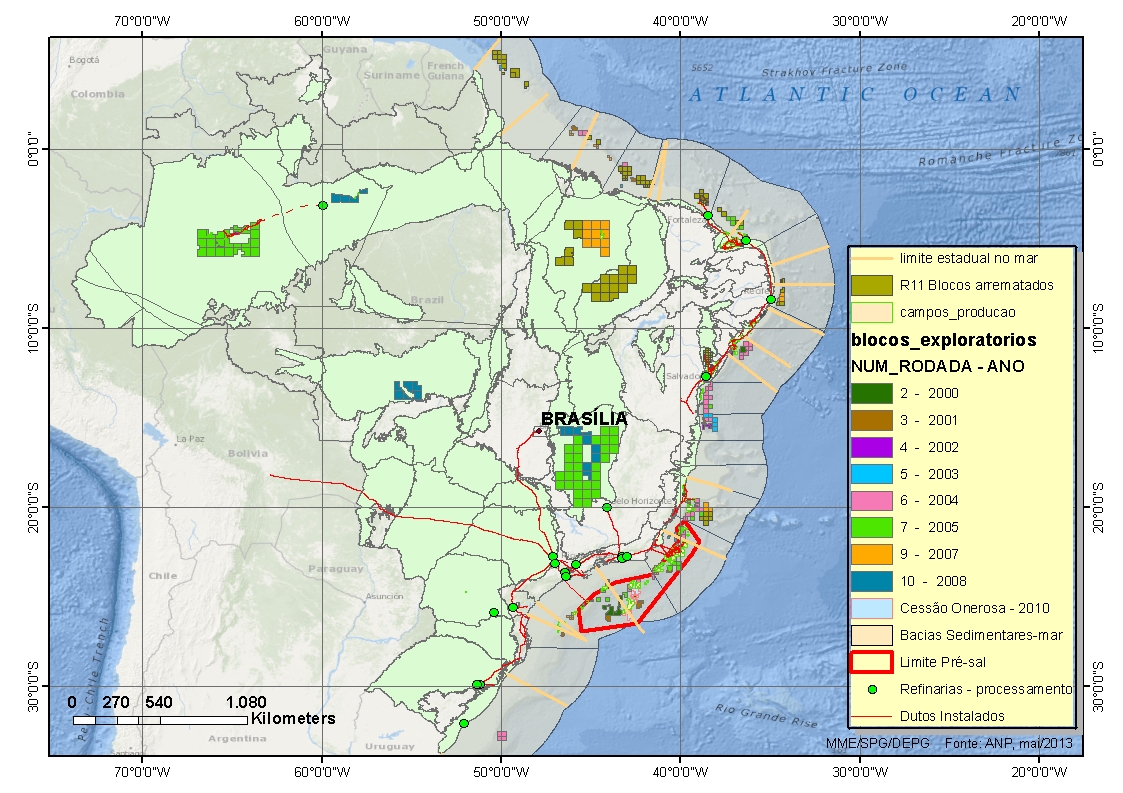 7,5 milhões km² de bacias sedimentares
2,8 milhões km² com potencial para óleo e gás 
336,7 mil km² de área concedida (campos e blocos)
317 blocos concedidos em fase de exploração
7 blocos da cessão onerosa
407 campos em fase de produção
79 empresas de E&P
142 blocos arrematados 11ªR
Fonte: ANP, 2013
AS RODADAS DE LICITAÇÕES EM 2013
11ª Rodada de Licitações Regime de Concessão: realizada em 14/05/2013

1ª Rodada no Pré - Sal em Regime de Partilha de Produção: prevista para 21/10/2013 

12ª Rodada de Licitações Regime de Concessão com foco em Gás Natural e recursos não convencionais: prevista para novembro/2013
OS RESULTADOS DA 11ª RODADA
ÁREAS ARREMATADAS
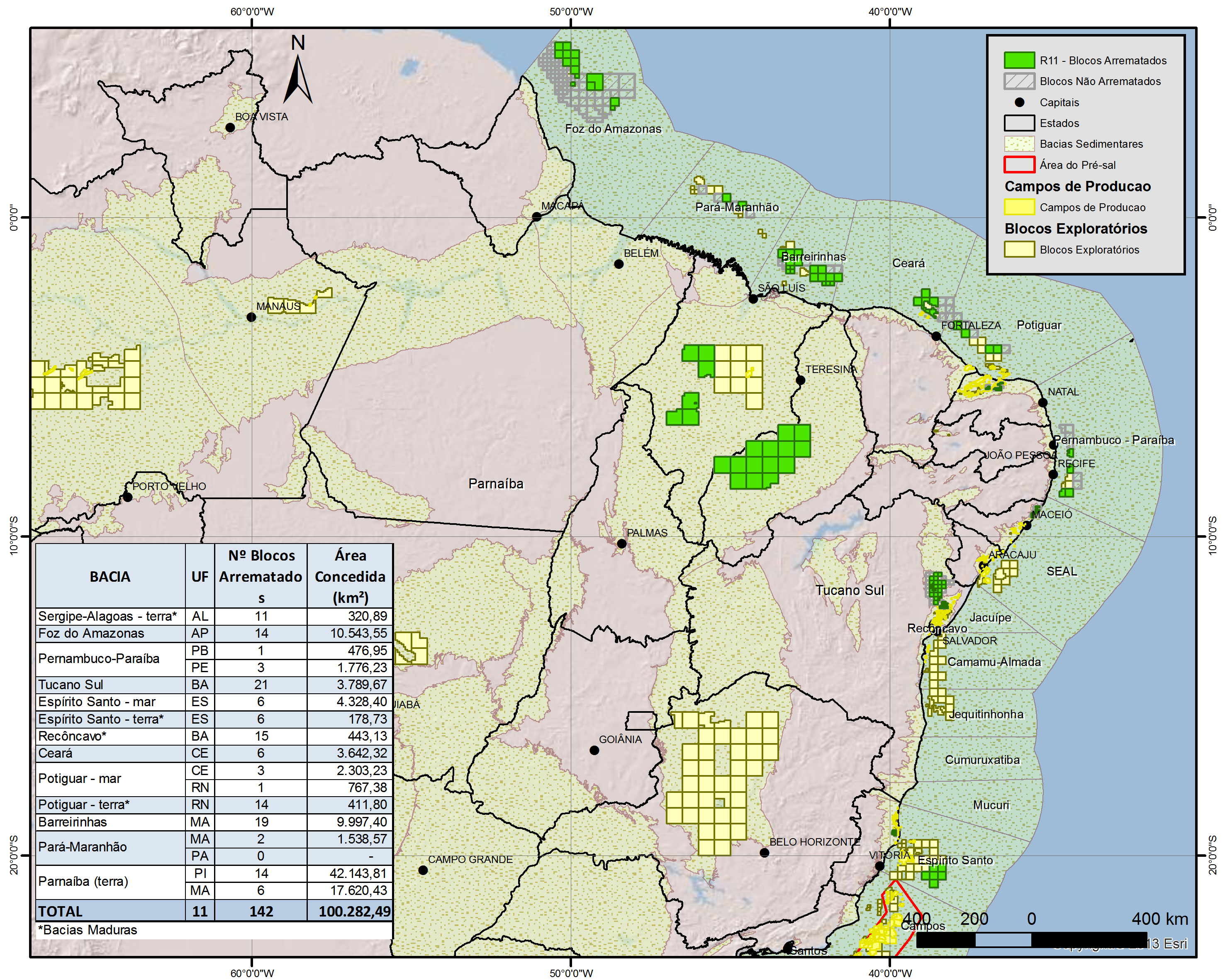 Fonte: ANP, 2013
[Speaker Notes: Área sedimentar: 7.500.000 km²]
12ª RODADA – ÁREAS APROVADAS
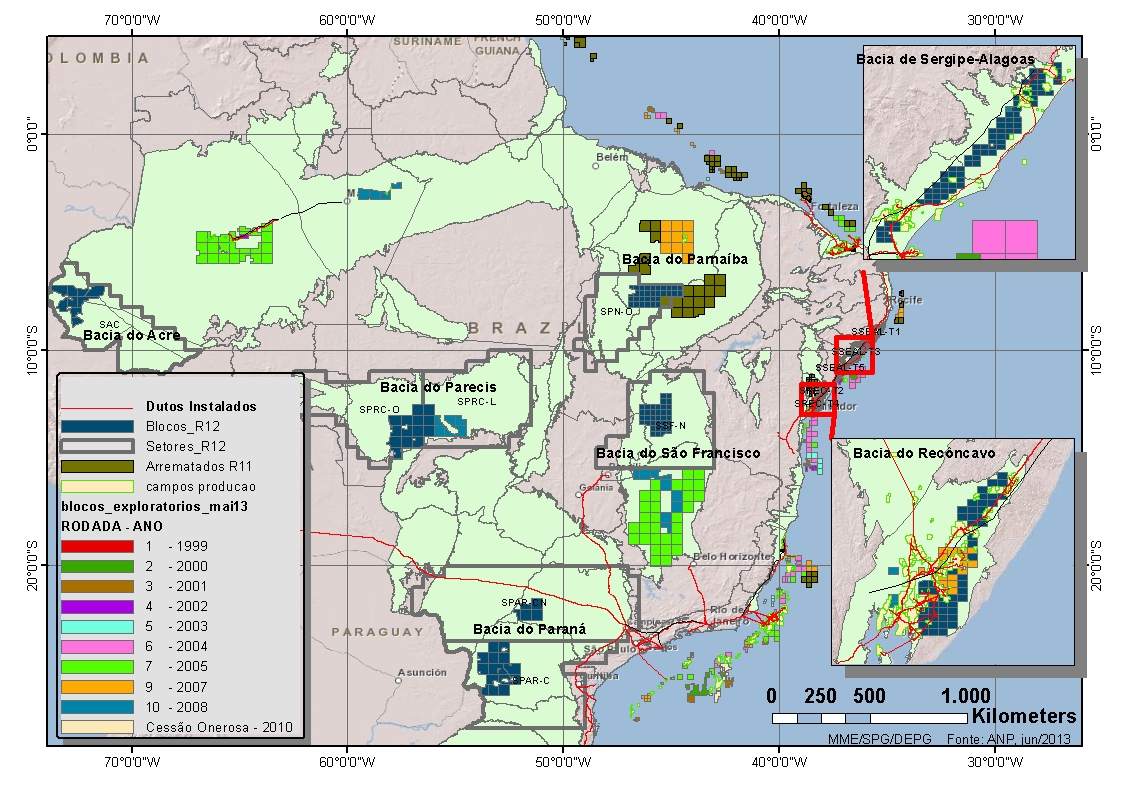 7 Bacias Sedimentares:
240 blocos exploratórios 
164,5 mil km² =  2,2% das bacias
Resolução CNPE nº 6 /2013 – DOU 07ago2013
Fonte: MME, 2013
12ª RODADA – FOCO GÁS
Fonte: MME, 2013
RECURSOS NÃO CONVENCIONAIS
ÁREAS POTENCIAIS NO BRASIL
A ANP está realizando um estudo mais detalhado acerca do potencial de ocorrência de reservatórios do tipo shale gas no Brasil. Resultados preliminares apontam para reservas da ordem de:
Bacia do Parnaíba: 
30 blocos concedidos (Rodada 9 e 11)
8 Operadores
*1,8 trilhões m³
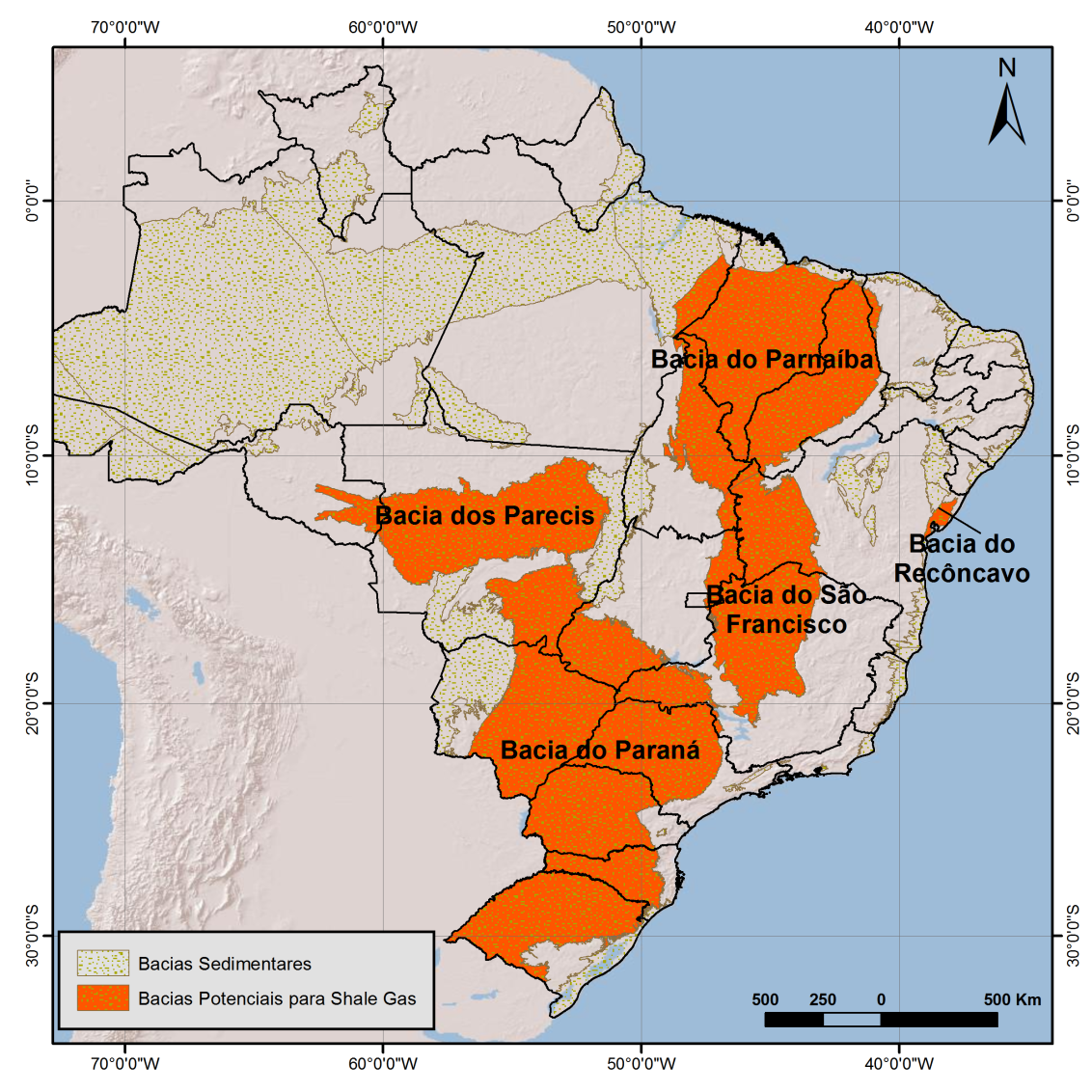 Bacia do Parecis: 
Novos estudos demonstram elevado potencial
 6 blocos concedidos (Rodadas 10)
*3,5trilhões m³
Bacia do Solimões/Amazonas: 
Riscos ambientais maiores
Logística complexa
Área evitada inicialmente
Bacia do Recôncavo: 
Hoje tem 1.700 poços em produção
 Infraestrutura instalada
Vários blocos e campos concedidos
*0,57 trilhões m³
Bacia do Paraná:
Elevado potencial
Não há áreas concedidas
Folhelhos profundos
Desafio: espessas camadas de basalto
**6,4 trilhões m³
Bacia do São Francisco: 
39 Blocos Exploratórios (Rodadas 7 e 10)
6 Operadores (11 Concessionários)
Várias descobertas comunicadas à ANP
*2,27 trilhões m³ ?
POTENCIAL TOTAL
14,6 trilhões m³ (514 tcf)
* Volumes estimados - ANP (2012)
** EIA (2011)
** Reserva Provadas atuais do Brasil (2012): 459,2 bilhões de m³ (16,2 tcf)
MALHA DE GASODUTOS ATUAL
BACIAS SEDIMENTARES
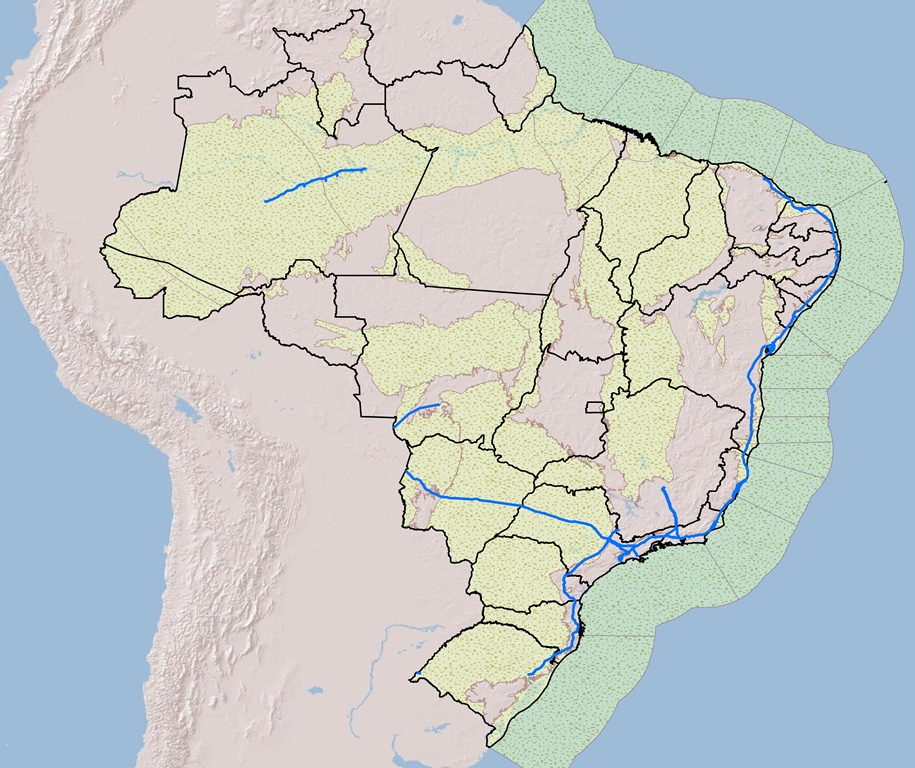 MALHA DE GASODUTOS ATUAL
PRINCIPAIS FOLHELHOS GERADORES
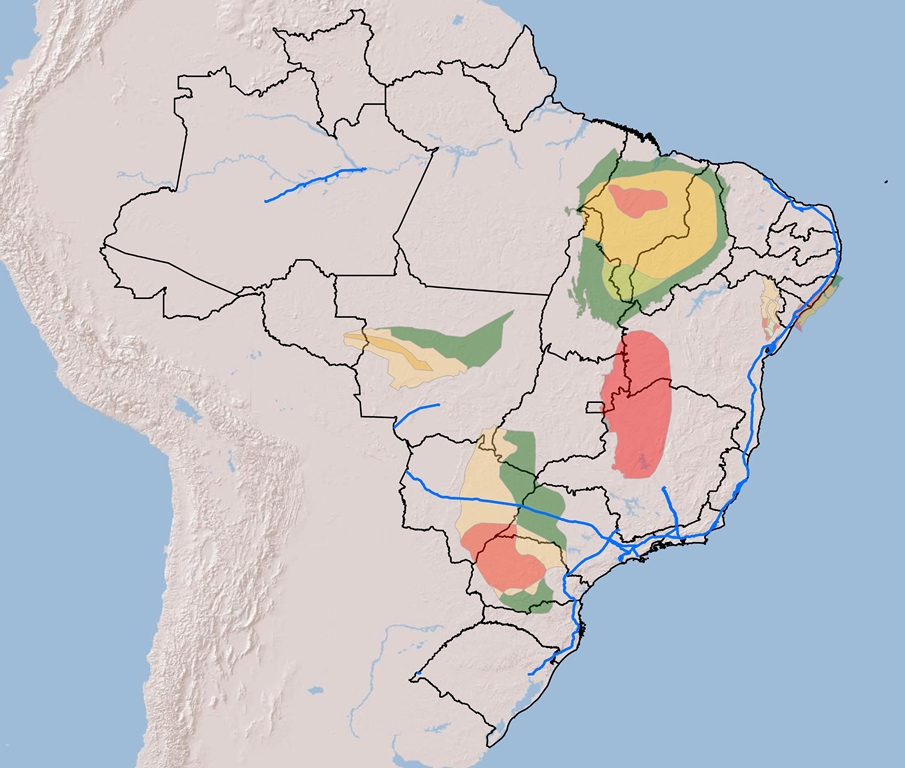 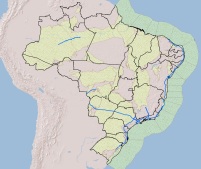 OUTRAS AÇÕES ESTRUTURANTES
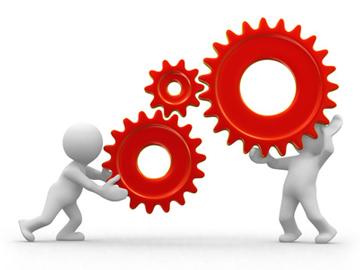 CONSIDERAÇÕES FINAIS
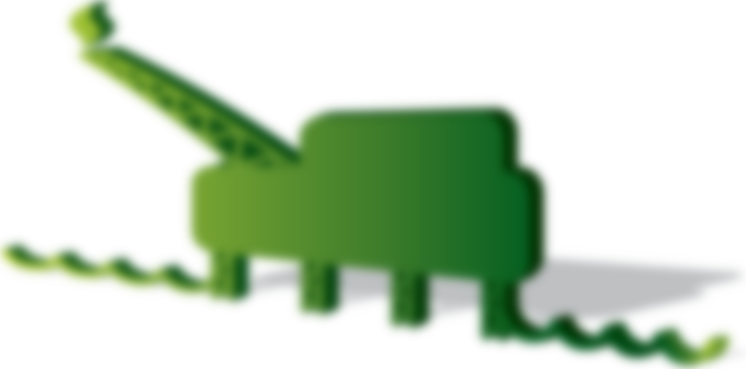 CONSIDERAÇÕES FINAIS
Plano Decenal de Expansão da Malha de Transporte Dutoviário de Gás Natural (PEMAT):
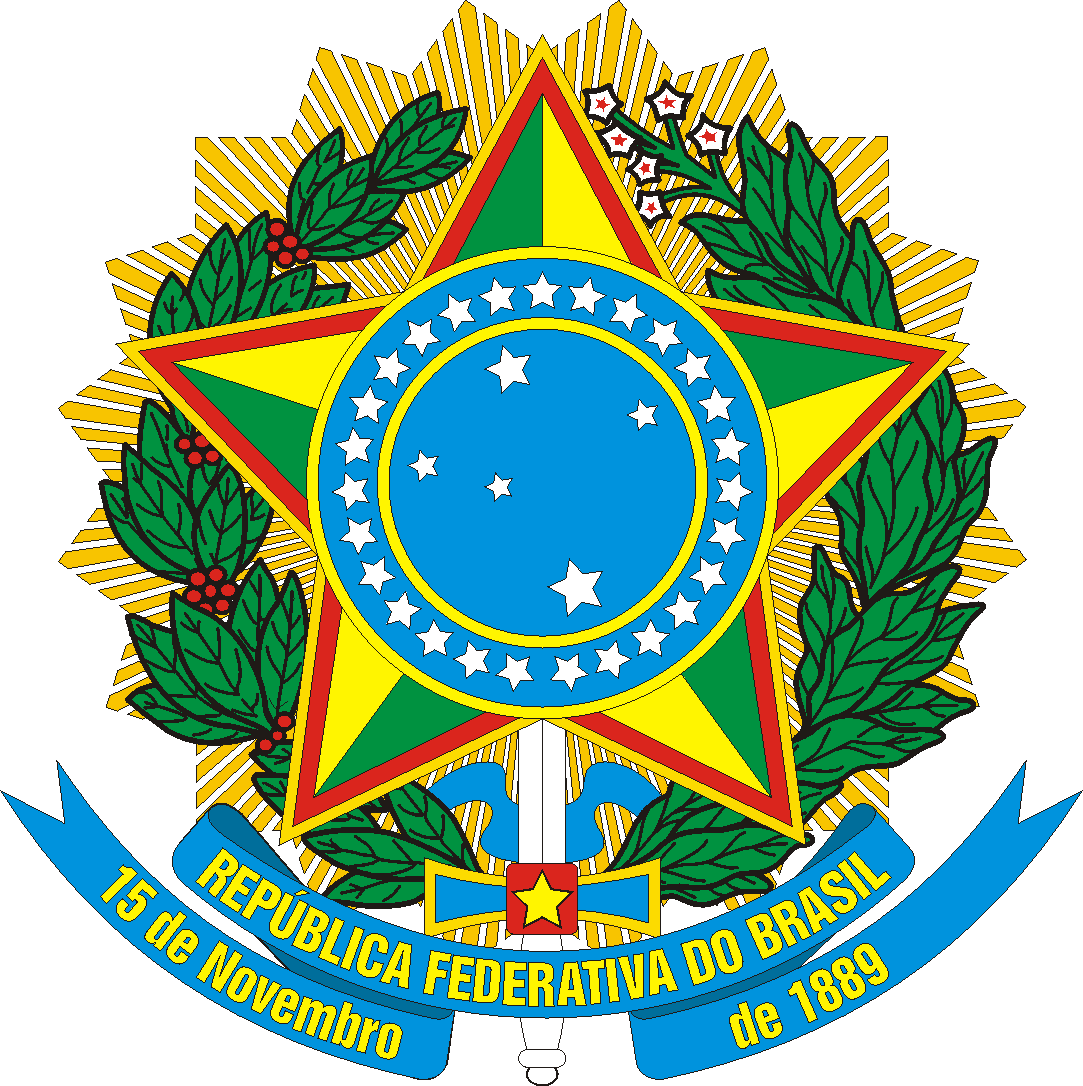 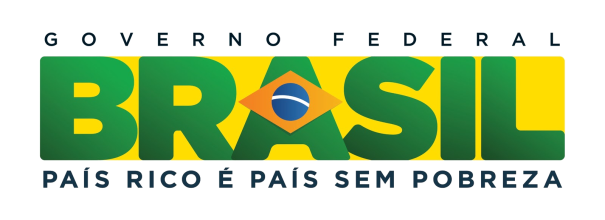 OBRIGADA
dgn@mme.gov.br